TÉMA: T-6. Zápočtový test
plk. gšt. Ing. Jan ZEZULA, Ph.D. 
Vedoucí katedry
Univerzita obrany
Fakulta vojenského leadershipu
Katedra vševojskové taktiky
Kounicova 65, 3. poschodí, č. dveří 165
612 00 Brno
Tel.: +420 973 44 35 92
E – mail: jan.zezula@unob.cz
plk. gšt. Jan ZEZULA
1
TÉMA: Zápočtový test
CÍL:
Prověření znalostí získaných během studia
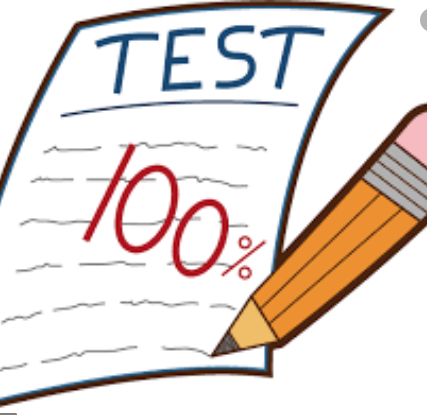 plk. gšt. Jan ZEZULA
2
Literatura
Doktrína AČR [4. vydání]. Praha: MO, 2019.
Bojový předpis pozemních sil Armády České republiky, část 3 – mechanizovaná, tanková, minometná a protitanková rota [Vševojsk-1-4]. Prahy: MO ČR, 1997.
Bojový předpis pozemních sil Armády České republiky, část 2 – mechanizovaný, tankový prapor [Vševojsk-1-3]. Prahy: MO ČR, 1997.
Bojový předpis pozemních sil Armády České republiky, část 1 – mechanizovaná brigáda [Vševojsk-1-2]. Prahy: MO ČR, 1997.
plk. gšt. Jan ZEZULA
3